Грегор Мендель
Закон единообразия
   гибридов

Закон расщепления
   признаков (3:1)

Закон независимого
	наследования признаков
   при полигибридном
   скрещивании
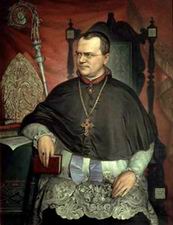 Опыты  У.Бетсона  и  Р.Пеннета
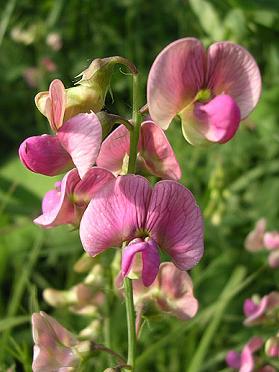 Морган томас хант
 (1866 – 1945 гг.)
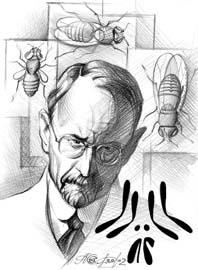 За труды по изучению наследственности 
в 1933 г. Морган получил Нобелевскую премию.
Разработал хромосомную теорию наследственности, основные положения которой открыли путь его последователям к новым исследованиям и привели к расцвету цитогенетики, т.е. клеточной и биохимической генетики.
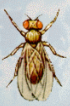 Р:G:
F1:
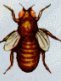 Х
серое тело 
нормальные крылья
(дикая форма)
чёрное тело 
короткие крылья
(мутантная форма)
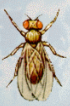 серое тело 
нормальные крылья
(гетерозиготы)
100%
Р:G:
F1:
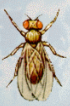 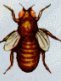 Х
чёрное тело 
короткие крылья
серое тело 
нормальные крылья
(гетерозиготы)
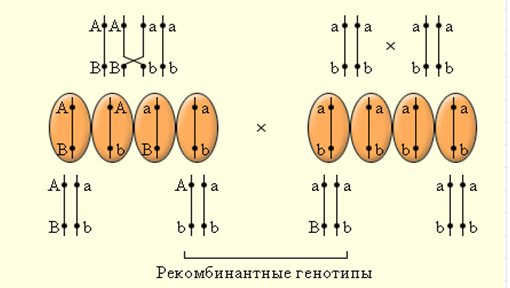 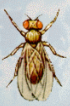 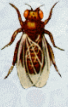 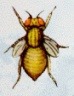 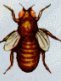 41,5%
8,5%
8,5%
41,5%
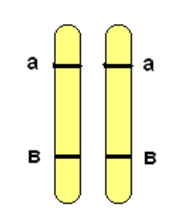 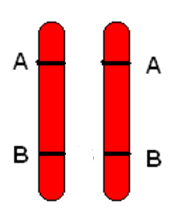 Р:G:F1:
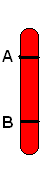 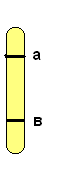 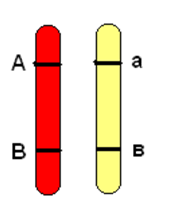 Р:G:F1:
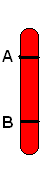 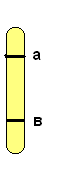 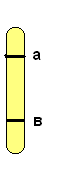 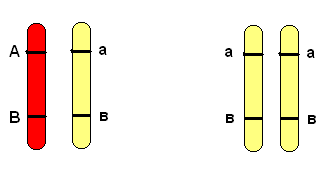 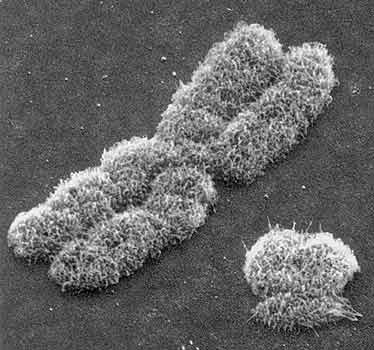 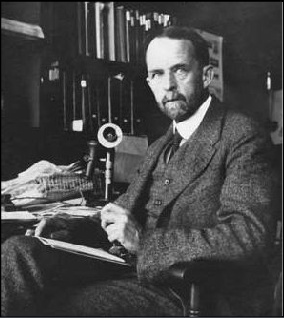 Сцепленное наследование.Закон Моргана.
Вопросы для работы с текстом учебника:
(стр. 282 – 284)

1.Что называют законом Моргана?

2.Что такое группа сцепления?

3.Сколько групп сцепления может быть у организмов?

4.Почему сцепление может быть неполным? Причины 
    нарушения групп сцепления.

5.От чего зависит вероятность разрыва групп сцепления?

6.Что такое морганида?
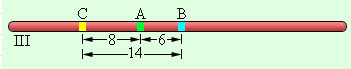 Коньюгация и кроссинговер
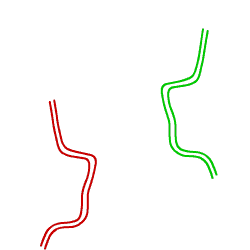 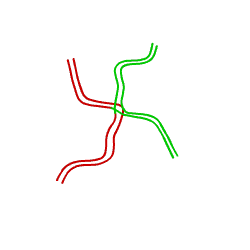 Хромосомная теория наследственности
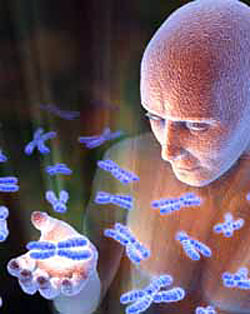 Гены располагаются в хромосомах; различные 
хромосомы содержат неодинаковое число генов, причём 
набор генов каждой из негомологичных хромосом уникален.

Каждый ген имеет определённое место (локус) в хромосоме; в идентичных локусах гомологичных хромосом находятся аллельные гены.

Гены расположены в хромосомах в определённой линейной последовательности.

Гены, локализованные в одной хромосоме, наследуются совместно, образуя группу сцепления; число групп сцепления равно гаплоидному набору хромосом и постоянно для каждого вида организмов.

Сцепление генов может нарушаться в процессе кроссинговера.

Частота кроссинговера зависит от расстояния межу генами (прямая зависимость).

Каждый вид имеет характерный только для него кариотип.
Генетическая карта томата
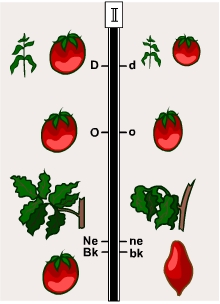 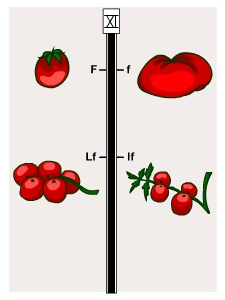 D – растение нормальной высоты,d – карликовое растение;О – округлый плод, о – овальный плод;Ne – нормальные листья,ne – поражённые болезнью;Bk – круглый плод, bk – плод с заострённым концом
F – гладкий плод,f – ребристый плод;Lf – соцветие необлиственное, lf – соцветие облиственное
Карта Х-хромосомы человека
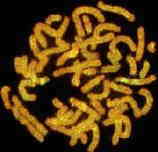 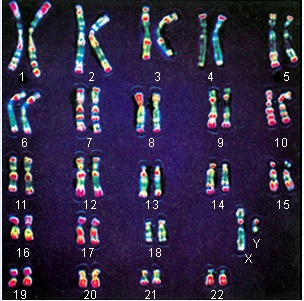 Домашнее задание:
Записи в тетрадях. Положения хромосомной теории наследования признаков. 

В учебнике стр. 280 – 284.

Решить задачу
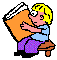 Спасибо
за
урок !
СПАСИБО ЗА УРОК!
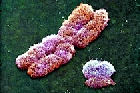